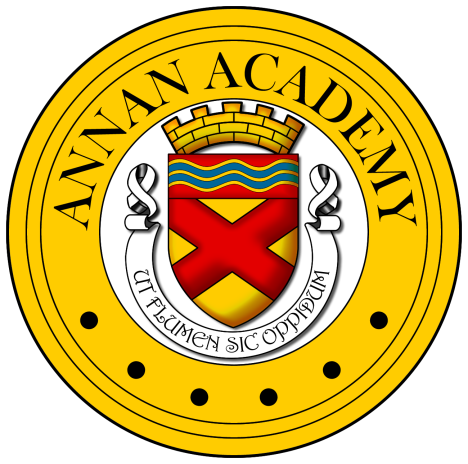 Presentation for Parents and S3 Students
Thursday 1st February 2024
Transfer into the Senior Phase
Senior Phase
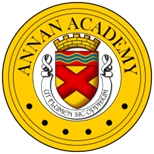 Part of senior school
Pathway after S4?
Home study
Work/Social Balance
Seek advice and support
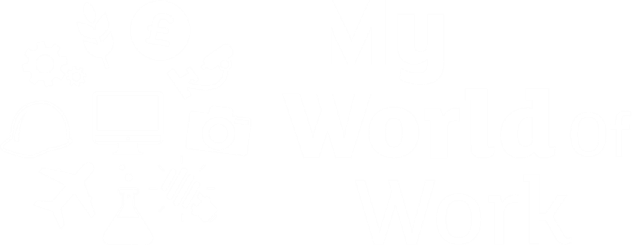 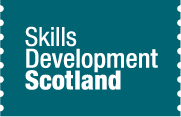 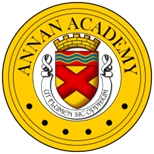 Senior School – February 2024
The Transfer process
  The Subject choices booklet
  Making subject choices
  Types and level of courses available
  Assessment
  The Options Form
Options Time Line
Curricular Information
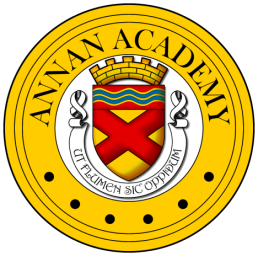 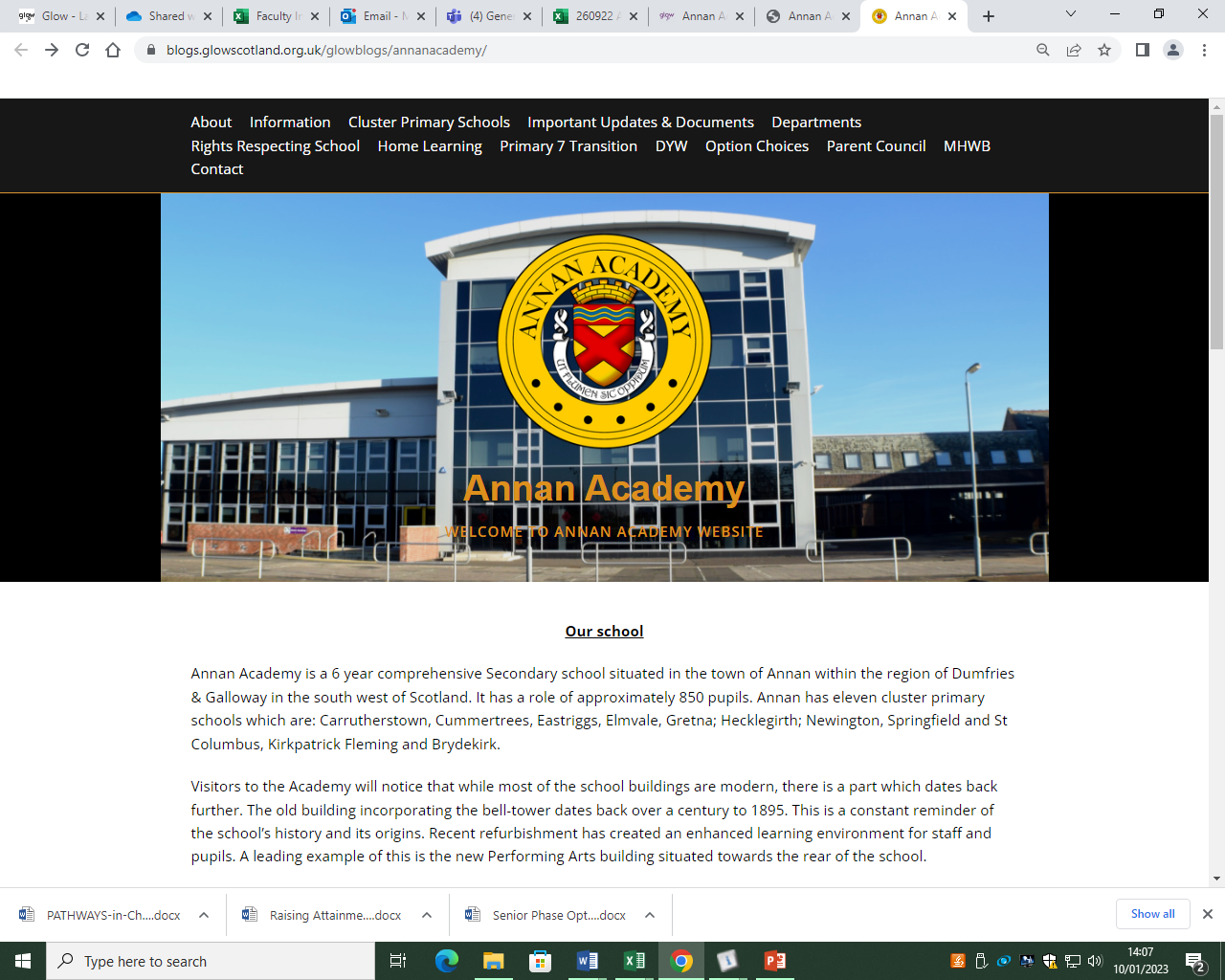 Curricular Information
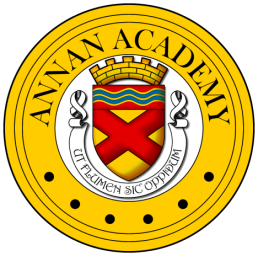 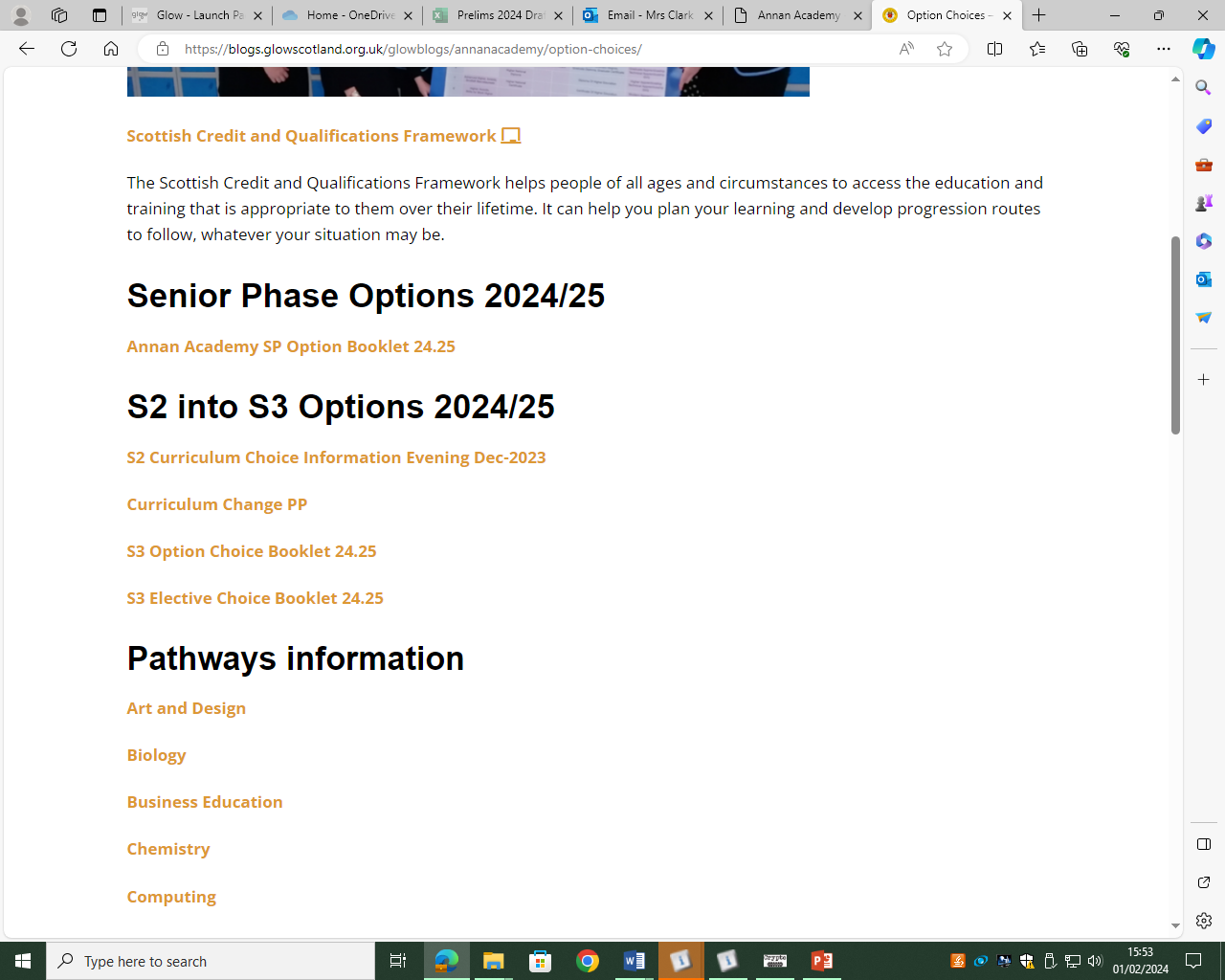 Senior Phase S4 – S6
https://youtube.com/shorts/zykgcRJohNE?si=p4Xv6wKWYcI2XX-6
National Qualifications (NQs)
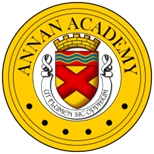 These are qualifications ranging from SCQF levels 1-7 (with 7 being advanced higher). These are equivalent to the  qualifications that many parents and carers would have experienced at school.

National 1 to 4 courses are all internal assessed and are awarded a pass or fail on completion.
National Qualifications (NQs)
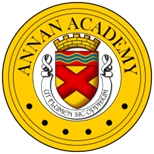 National 5, Higher and Advanced Higher courses  are externally assessed and graded.  The assessments typically consist of a written exam or question paper and another coursework related component. 
The final assessments are set, administered and most commonly marked by the SQA.  NQs are graded from A-D. Notionally as follows (this may differ each year):
A = 70%+
B = 60%
C = 50%
D = 40%
National Progression Awards (NPAs)
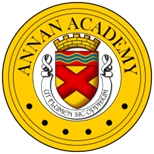 NPA qualifications range from SCQF levels 1-6. NPAs are aimed at developing students’ knowledge and understanding and, where appropriate, practical experience of a given area of vocational education.

NPAs are made up of a combination of units each involving their own assessments. To achieve the award, students must successfully complete all of the units. 

The main difference between an NPA and NQ is the lack of final assessment or exam.

An NPA pass is equivalent to a pass at a National Qualification. For example, 
Level 5 NPA = Pass at N5
https://www.youtube.com/watch?v=RDSisrnz1gk
Skills for Work (SfW)
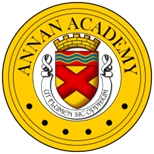 Skills for Work courses are designed with employability at the centre. They are also highly practical and experiential and a good option for pupils looking to move straight into employment after school or wanting a more work based qualification. 

They are typically available at SCQF levels 4 and 5 (the equivalent of a National 4 or 5 qualification). 

Skills for Work have no final assessment or exam.
PROGRESSION :  BGE to Senior Phase
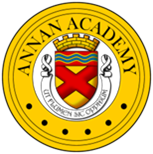 Curricular Pathways
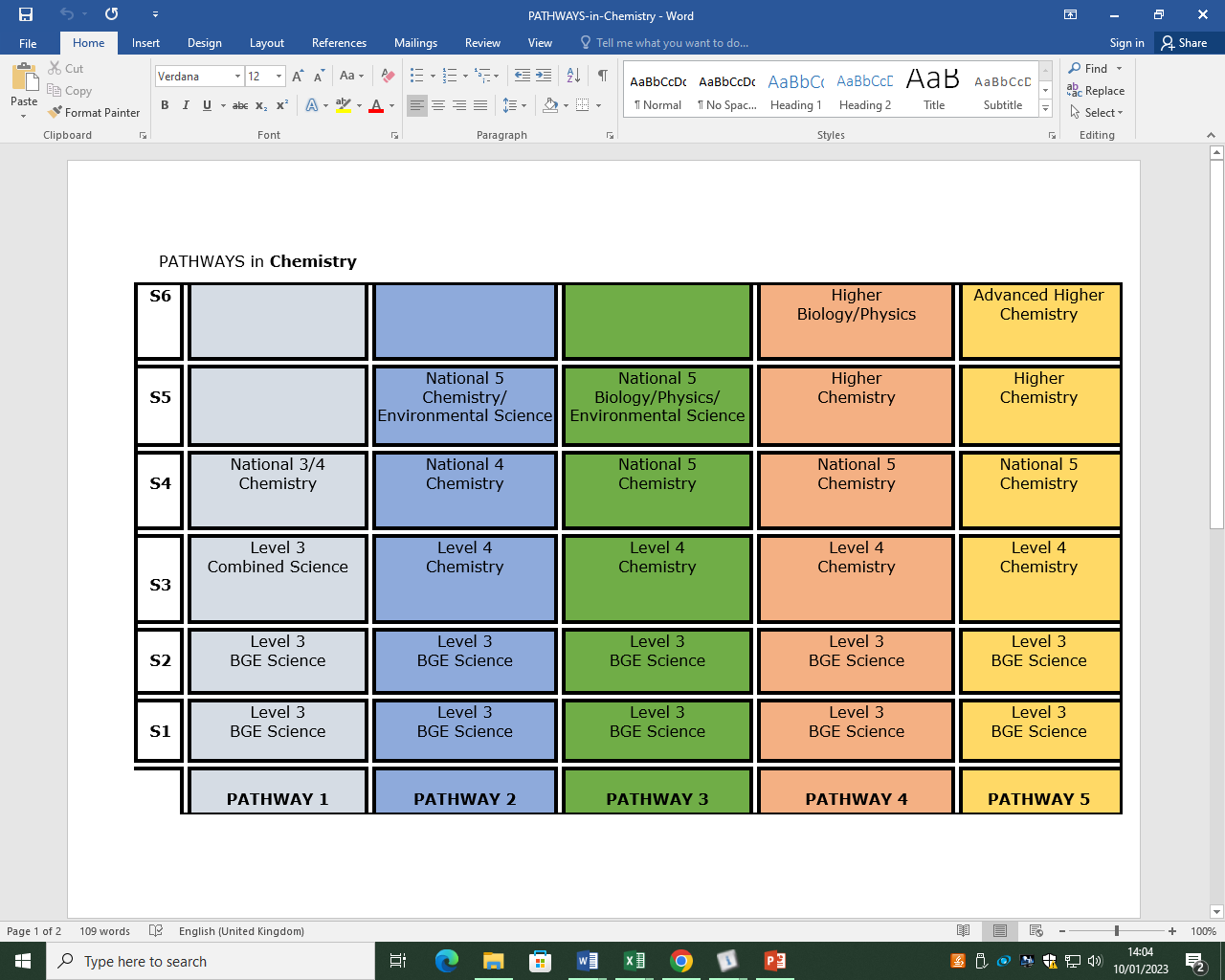 Curricular Pathways
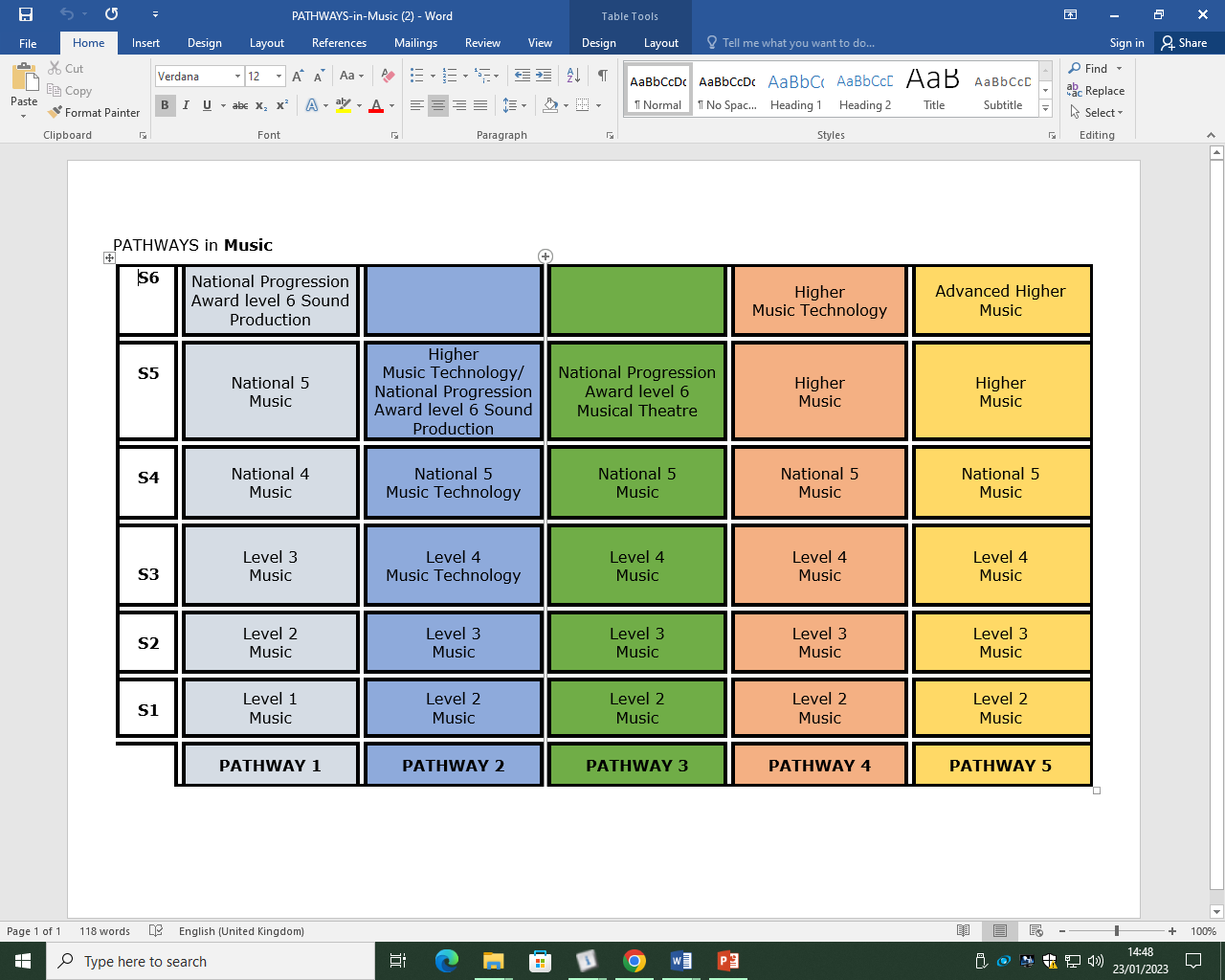 Curricular Pathways
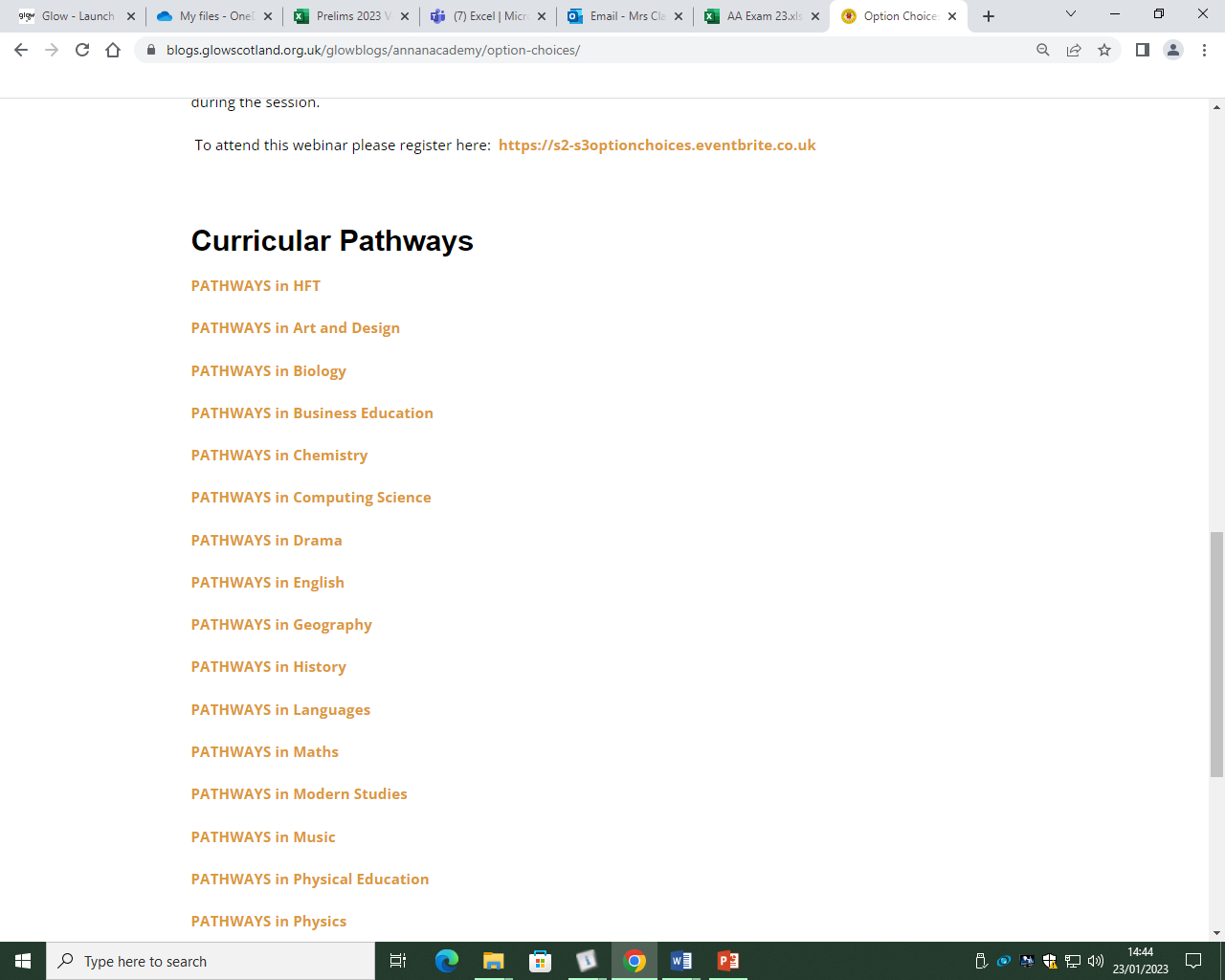 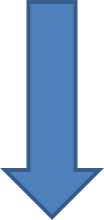 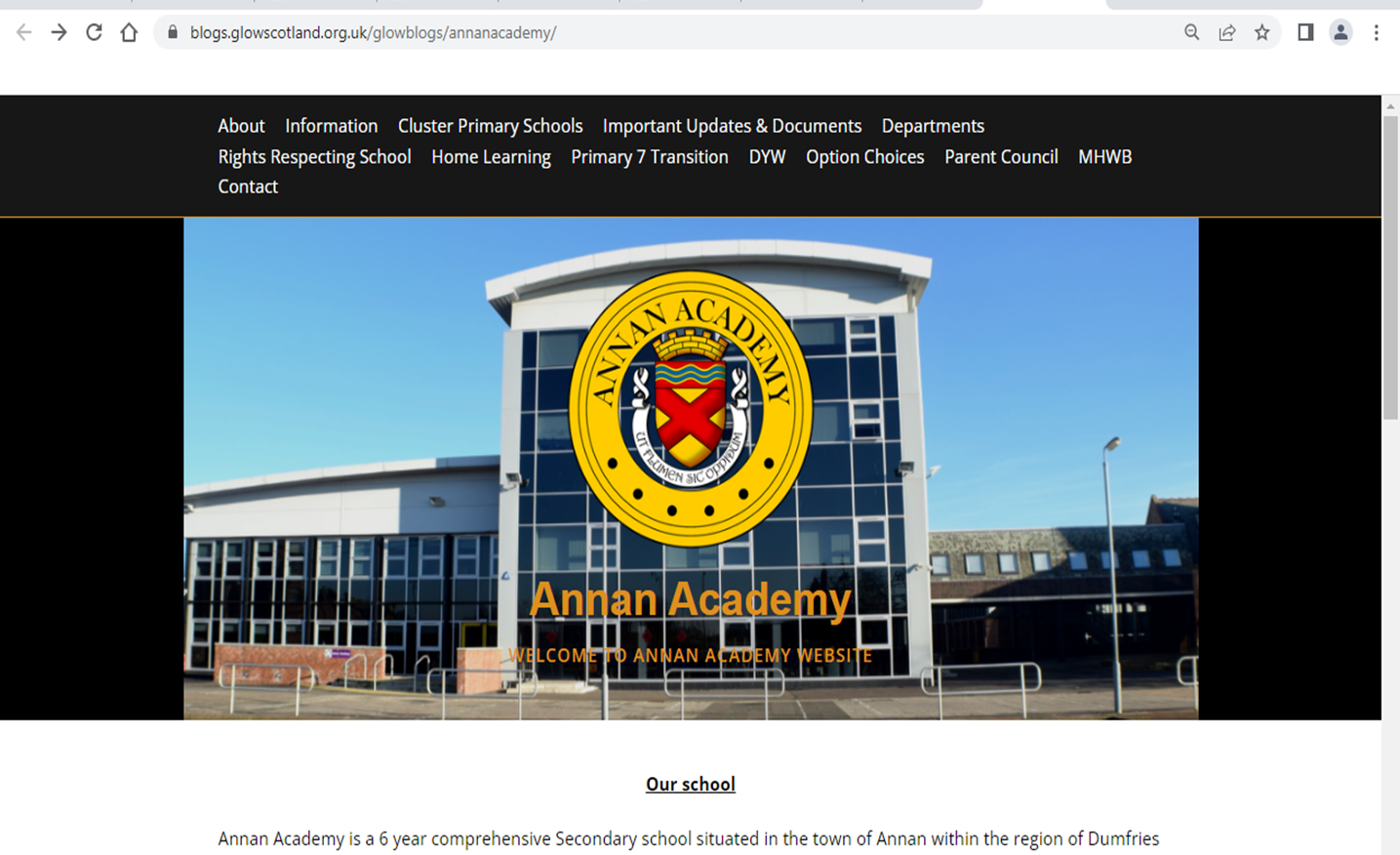 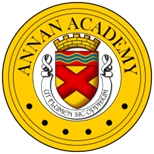 MAKING SUBJECT CHOICES
Number of Subjects
In S4 pupils study 6 subjects. 
In S5 pupils study 5 subjects. 
In S6 pupils study up to 5 subjects. 

Why choose a subject?
Career interests and plans for the future 
Enjoyment
Successful
Recommendation
New Interest
S4 Option Form
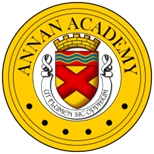 Reminder option forms need to be completed, with the necessary sign-off signatures of teachers.

Important: our deadline is Tuesday 20th February
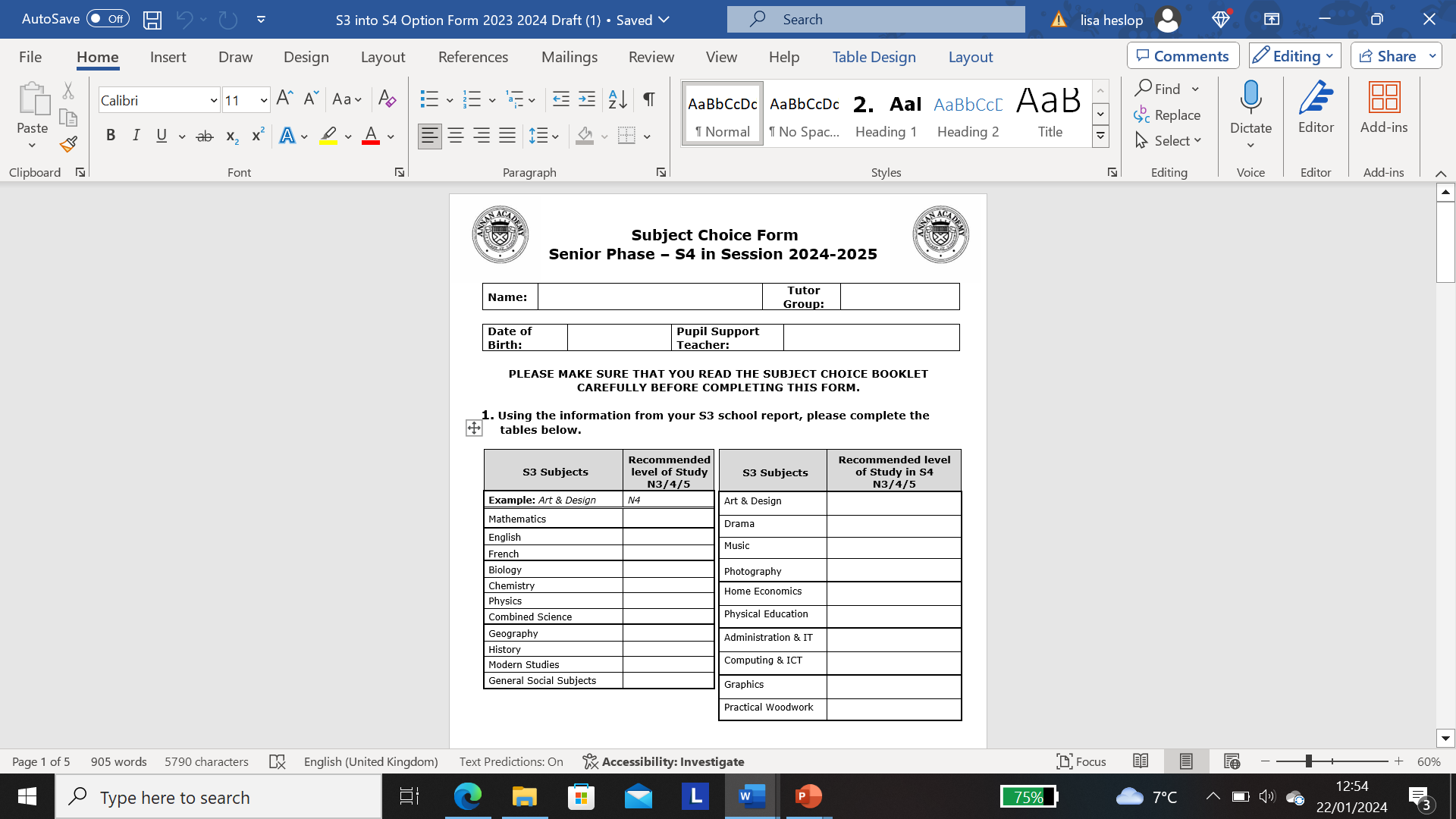 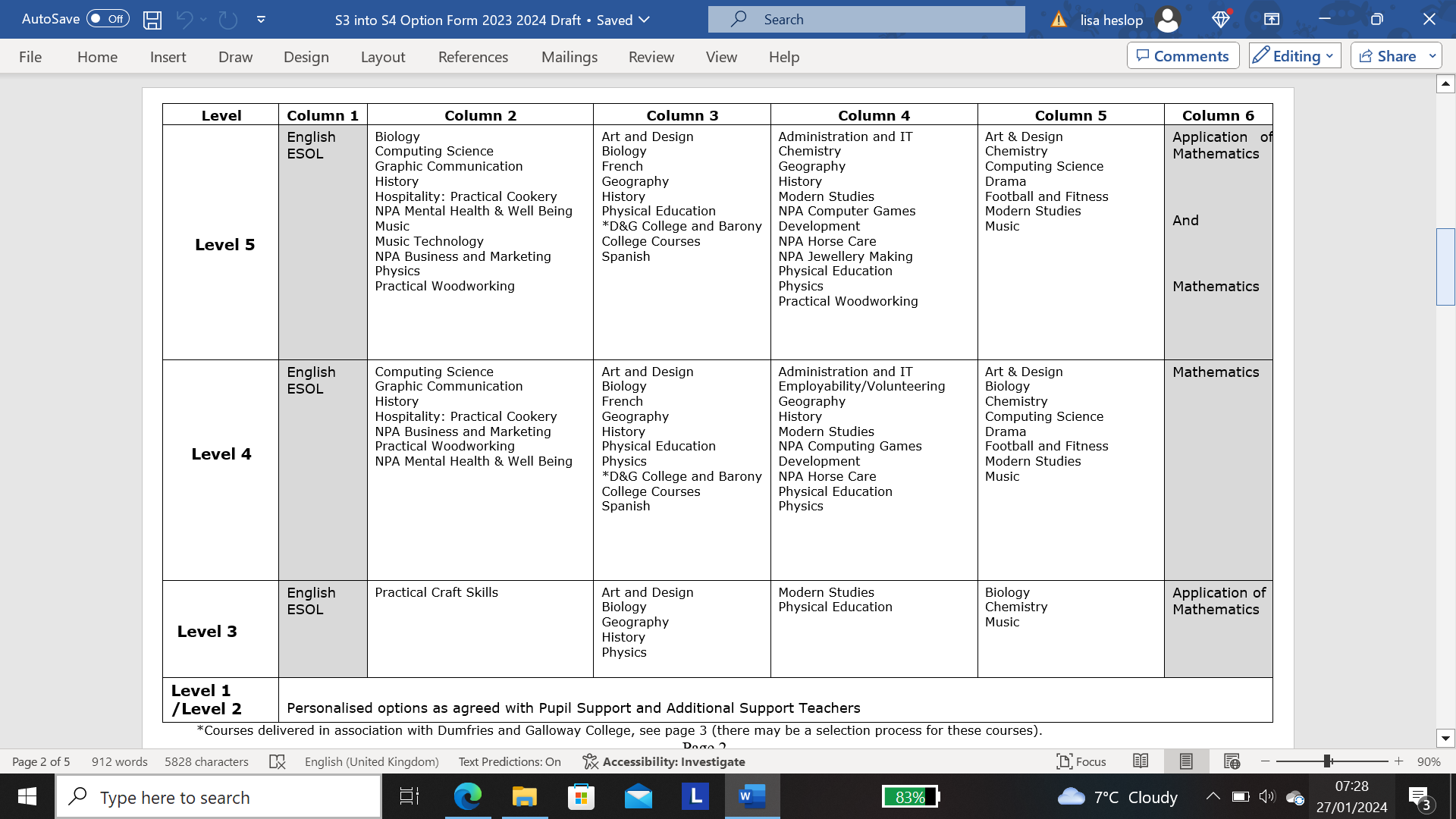 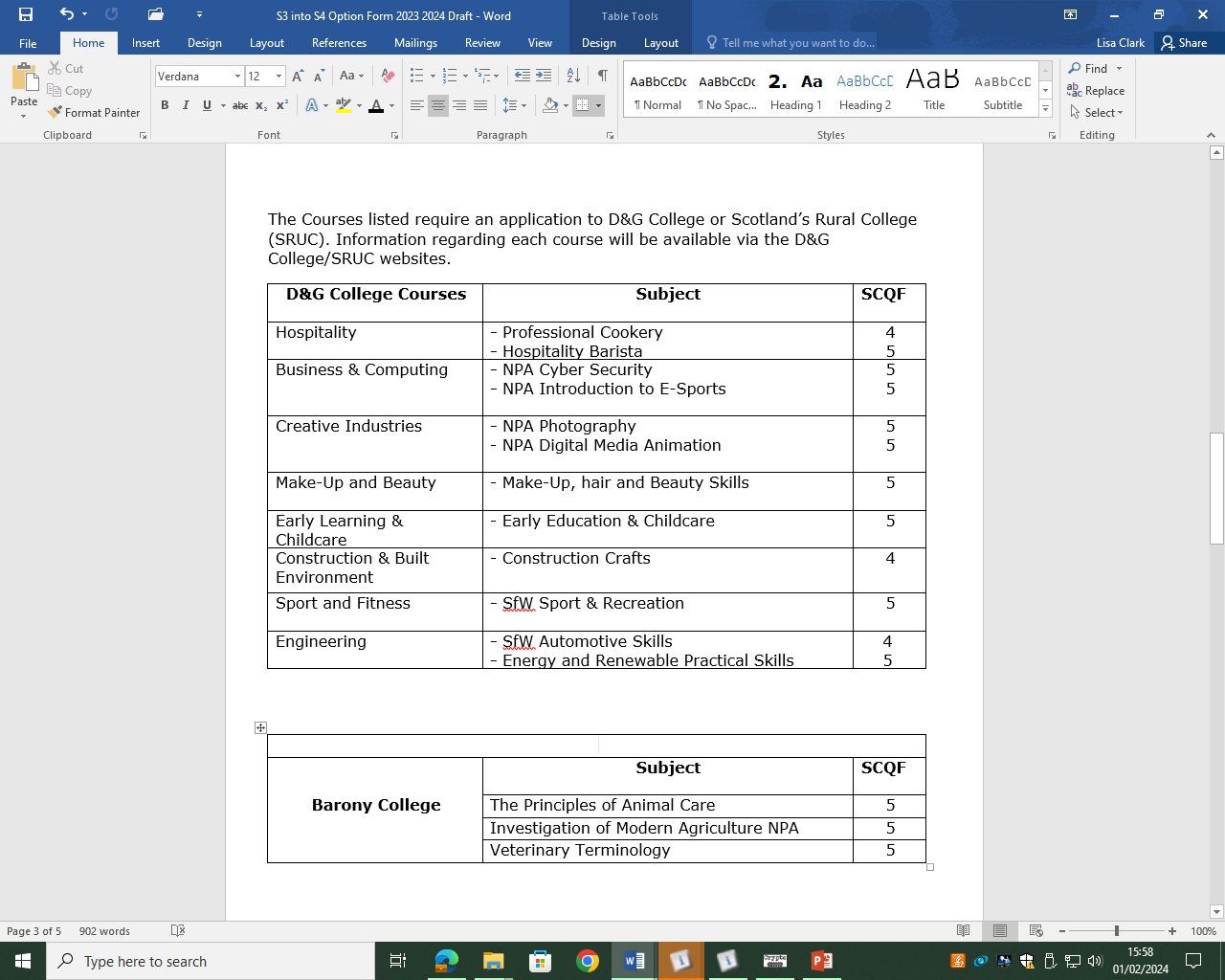 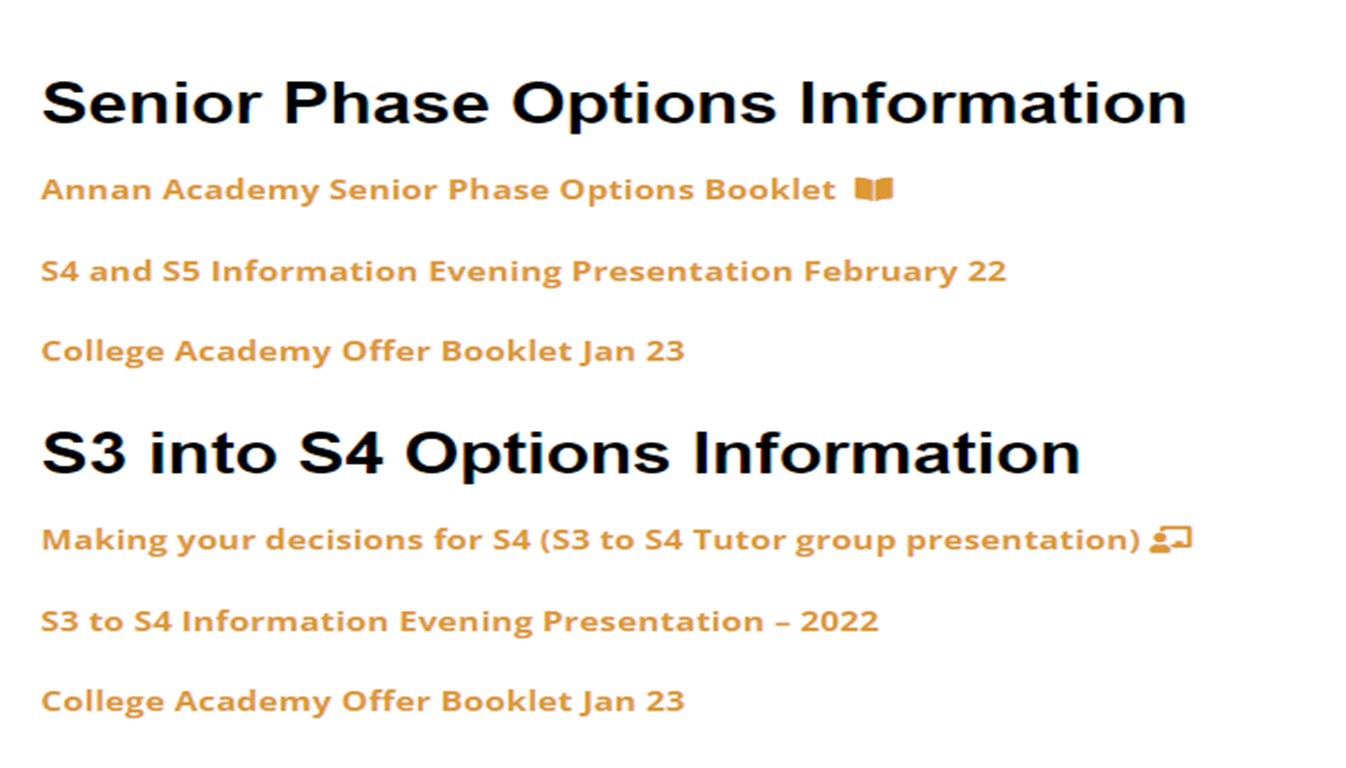 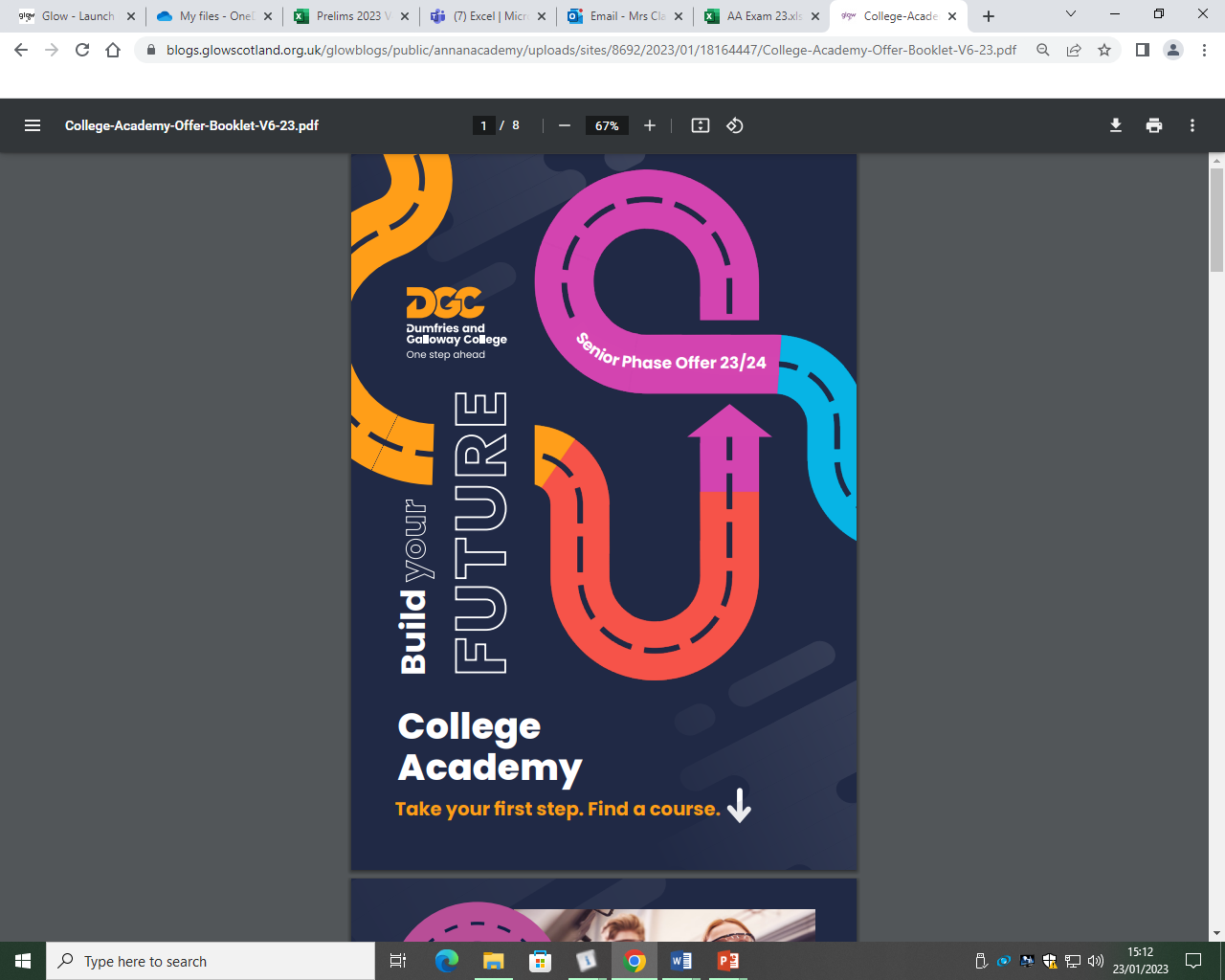 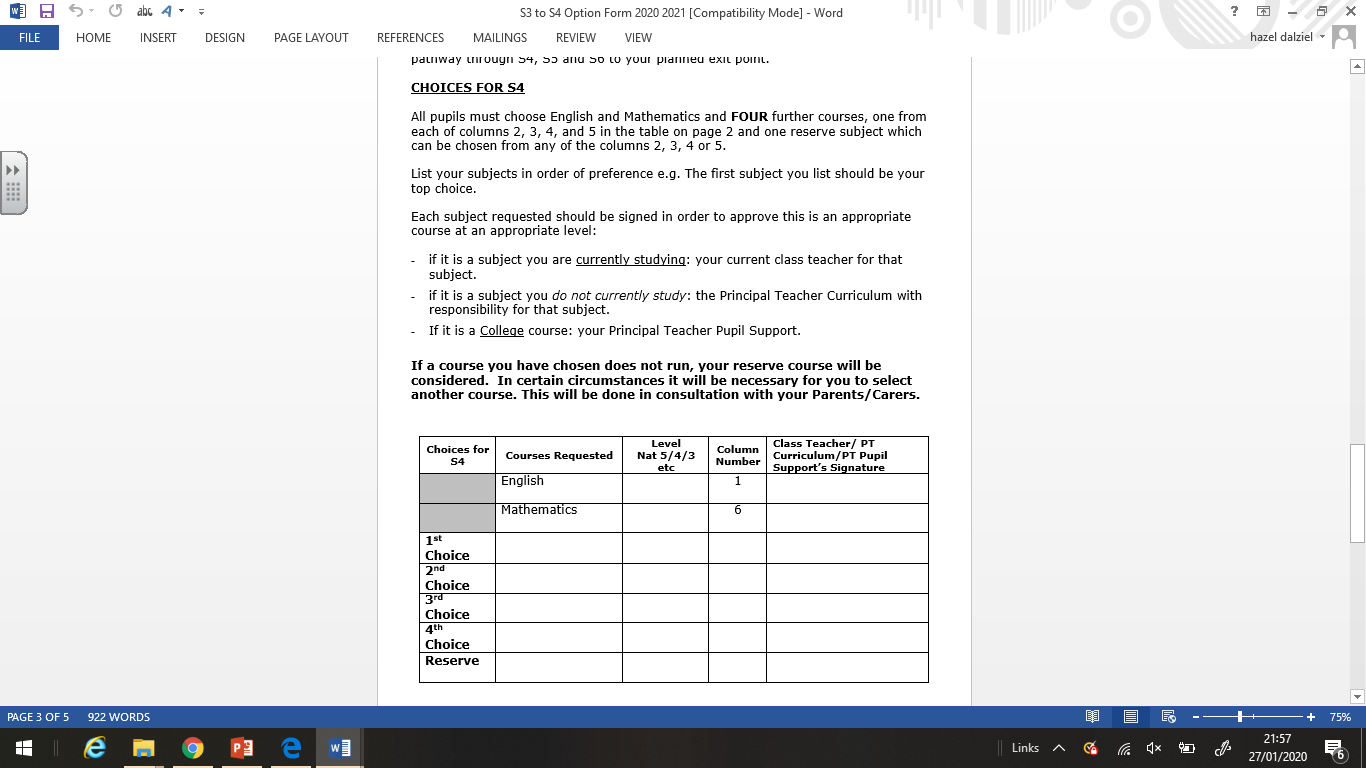 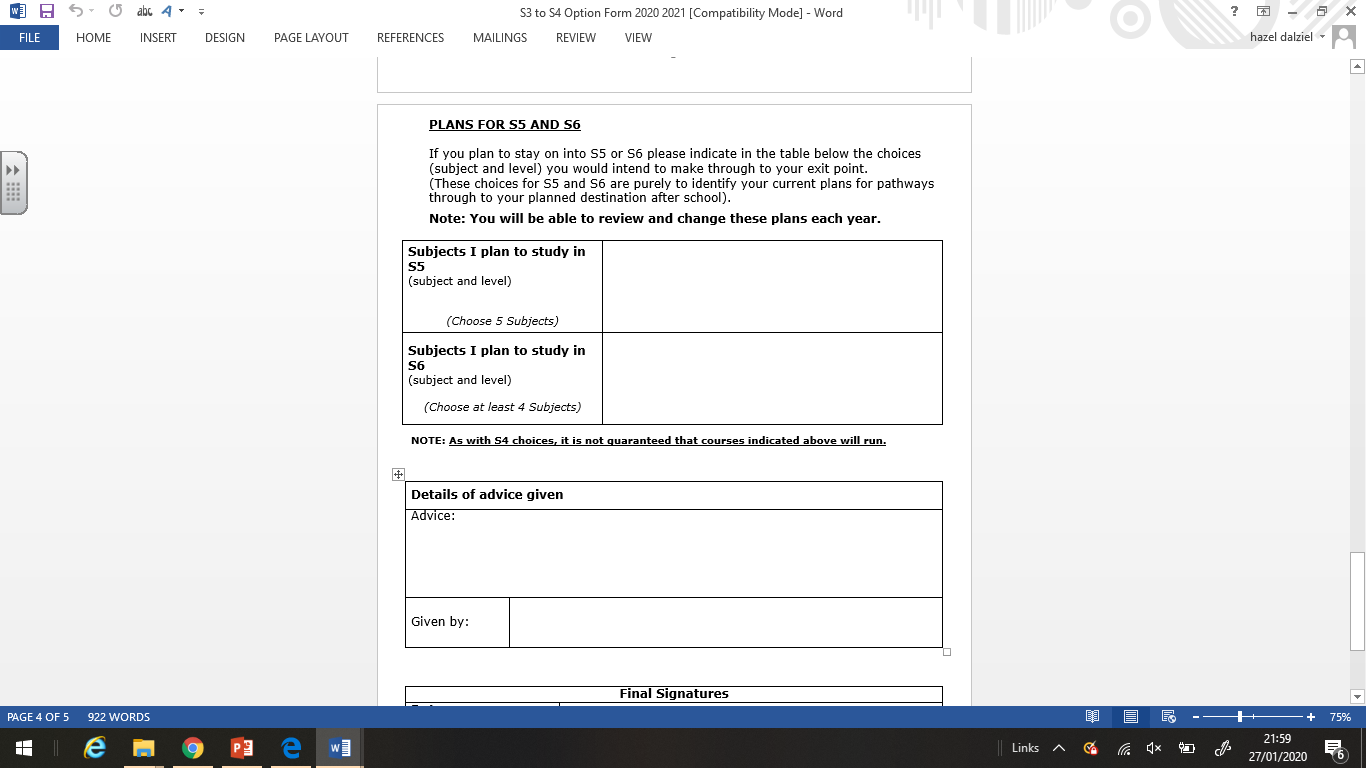 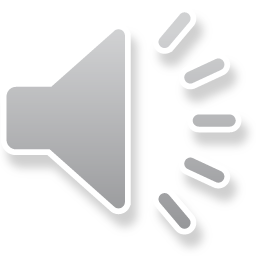 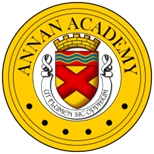 Advice
Get as much information and advice as you can before you make final decisions.

TALK TO US!!
Deadline – 20th February 2024